Подготовка к ВПРпо биологии в 6 классе
Подготовила Малышева А.Д.
Проверочная работа
по БИОЛОГИИ
6 КЛАСС
Образец
Инструкция по выполнению работы
На выполнение работы по биологии отводится 45 минут. Работа включает в себя 10 заданий.
Ответы на задания запишите в поля ответов в тексте работы. В случае записи неверного ответа зачеркните его и запишите рядом новый. При выполнении работы не разрешается пользоваться учебником, рабочими тетрадями и другим справочным материалом. Разрешается использовать линейку. При необходимости можно пользоваться черновиком. Записи в черновике проверяться и оцениваться не будут. Советуем выполнять задания в том порядке, в котором они даны. В целях экономии времени пропускайте задание, которое не удаётся выполнить сразу, и переходите к следующему. Если после выполнения всей работы у Вас останется время, то Вы сможете вернуться к пропущенным заданиям.
Желаем успеха!
Система перевода первичных баллов в оценку
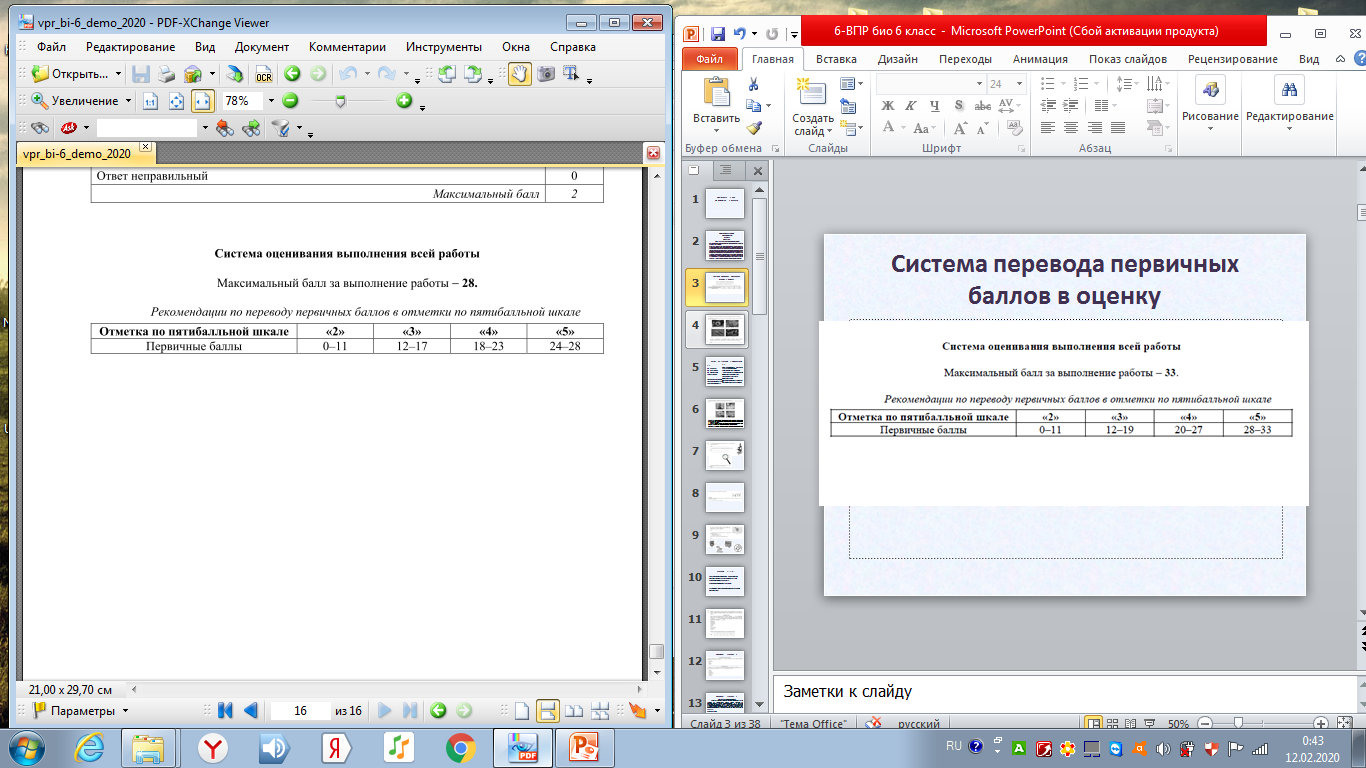 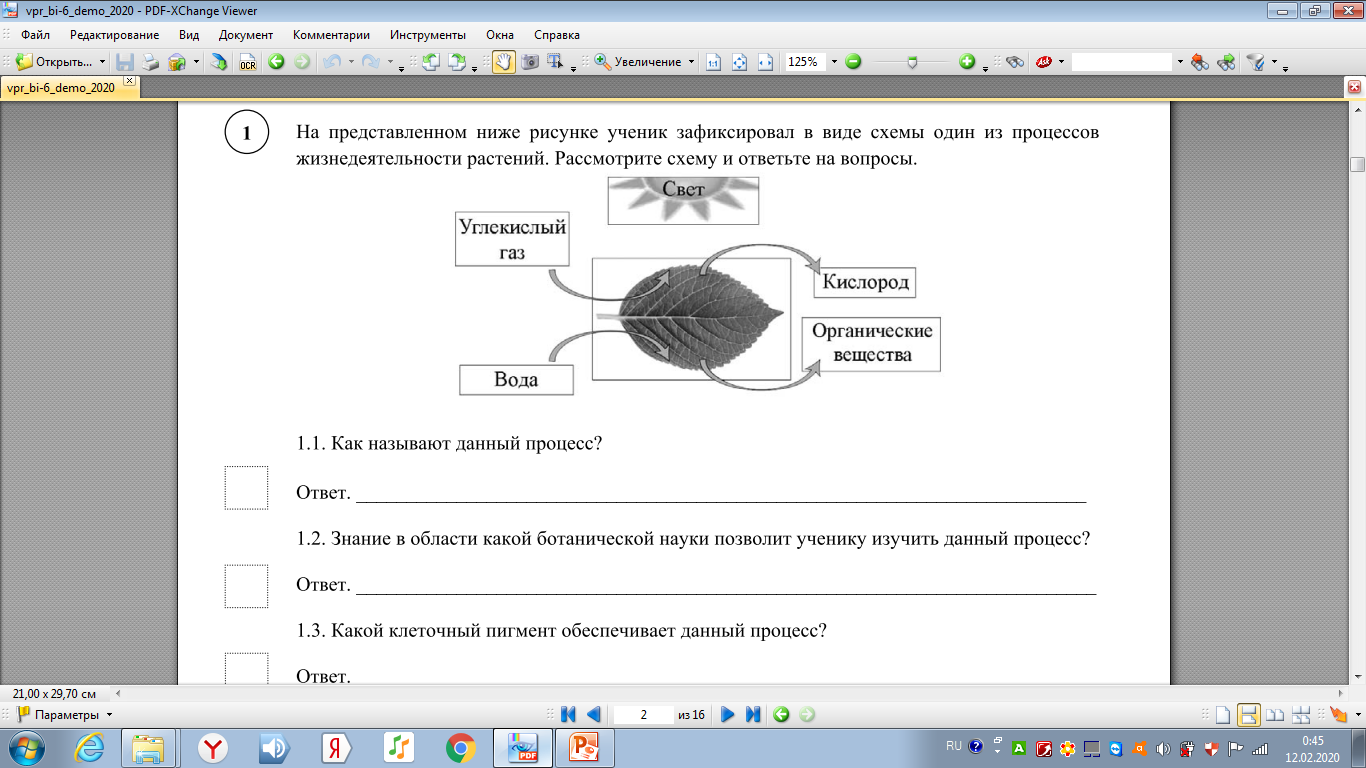 фотосинтез
физиология  растений
хлорофилл
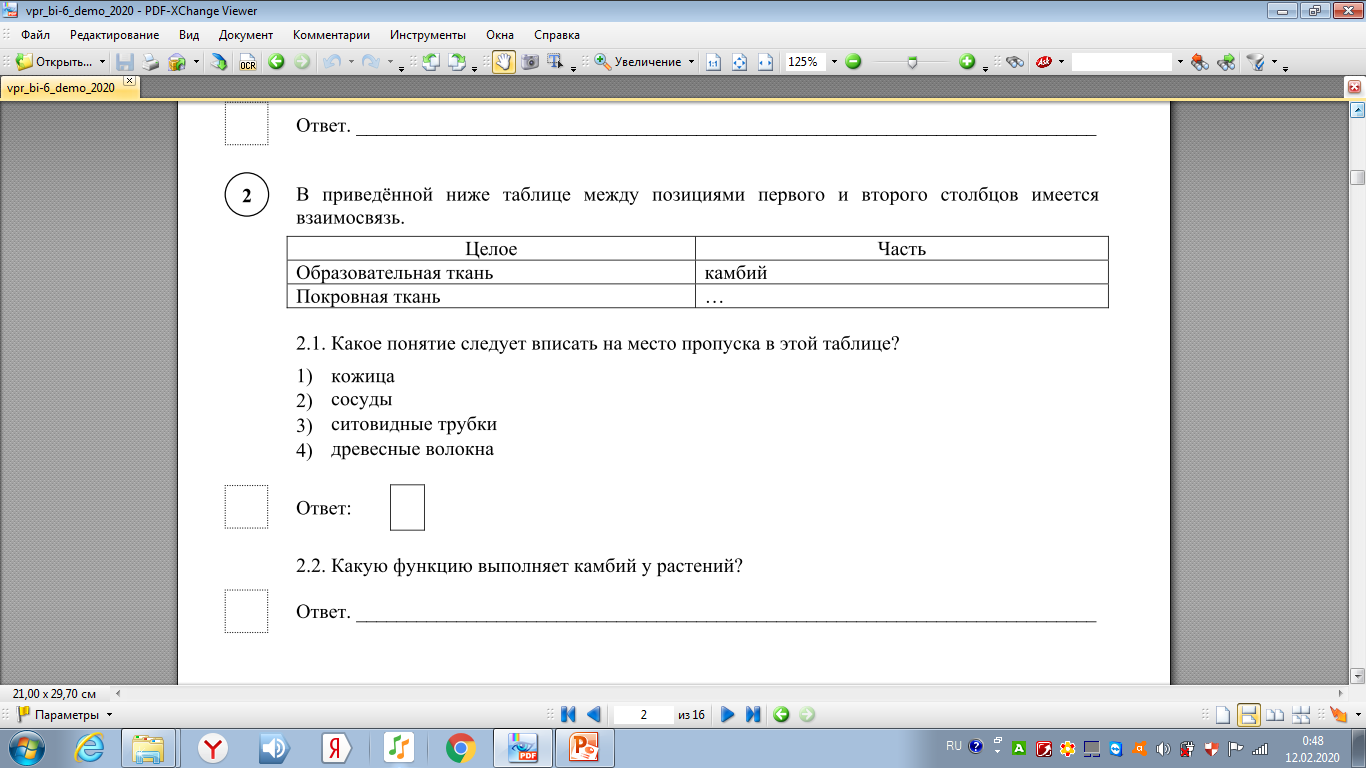 1
рост растения в толщину
или увеличение размеров растения
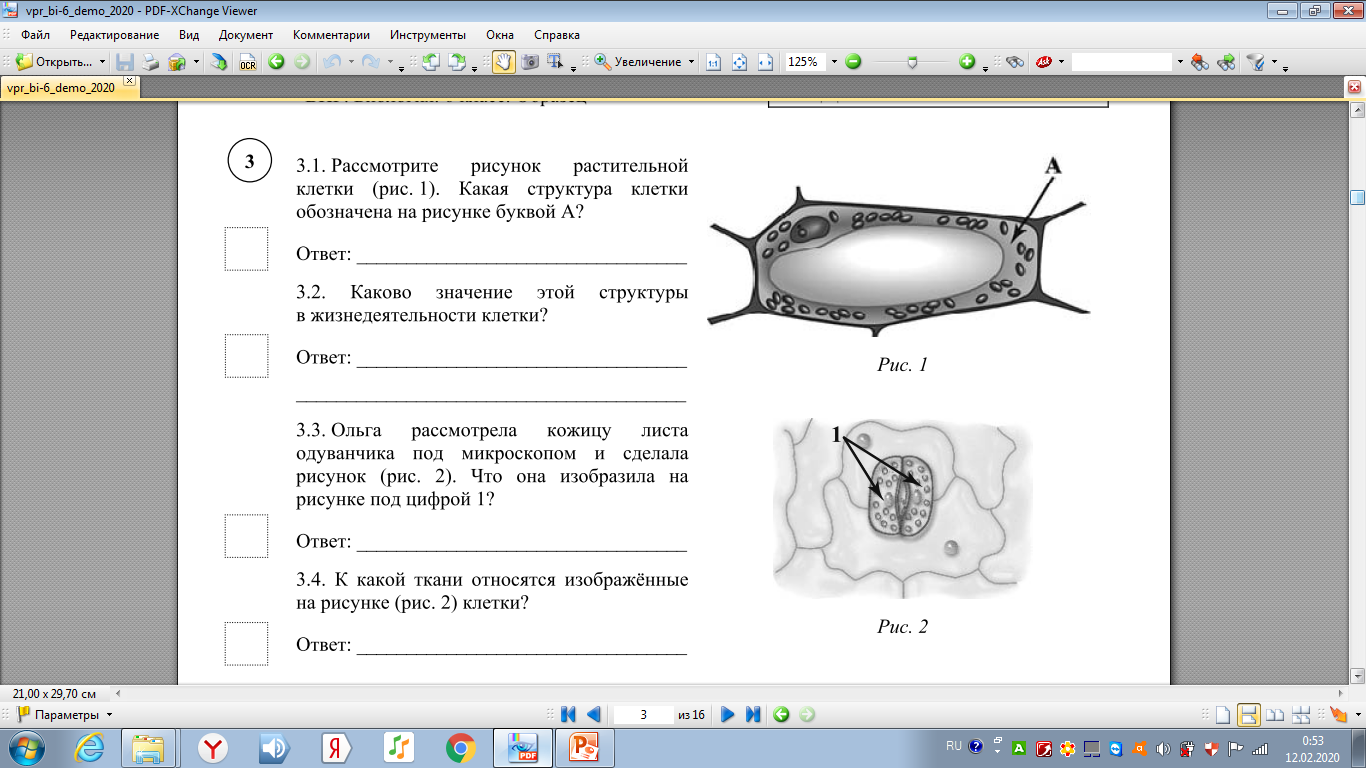 цитоплазма
перемещение веществ 
внутри клетки
устьице
покровная
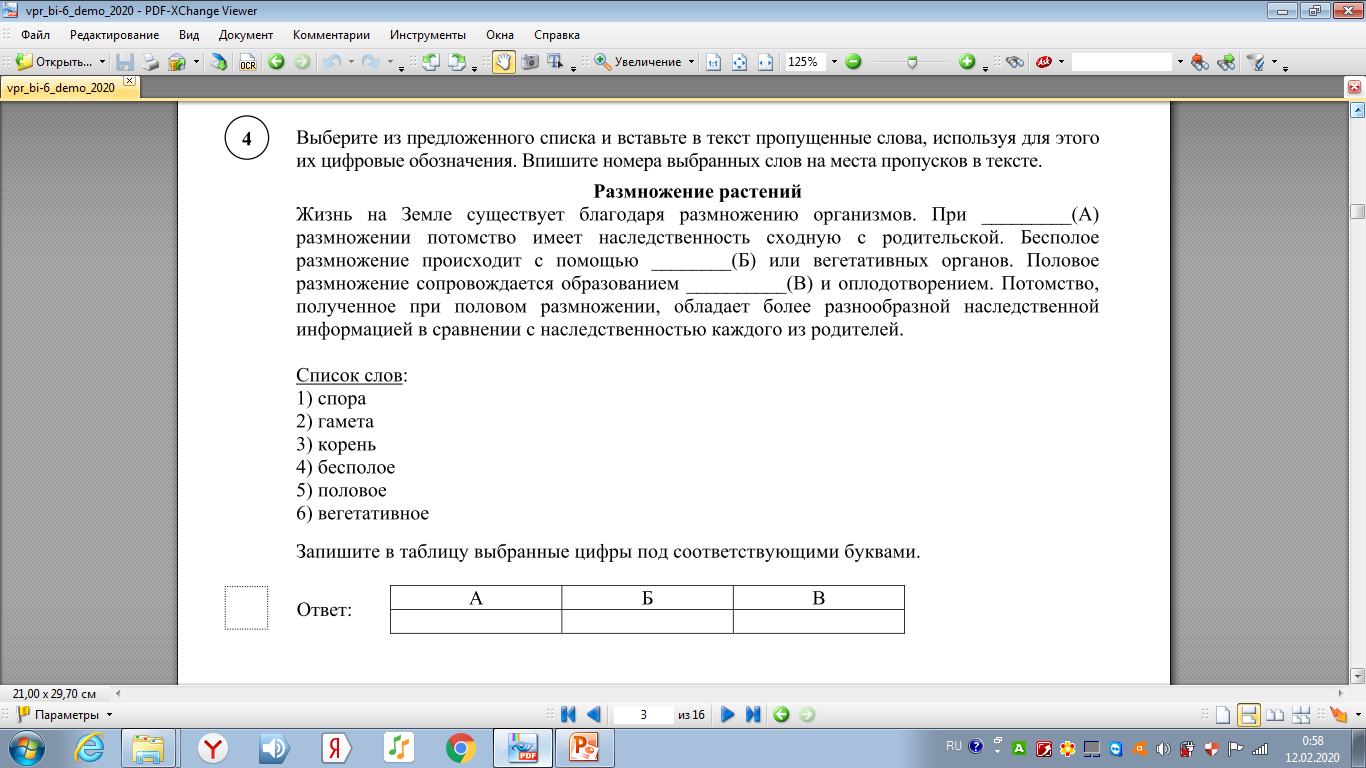 4
1
2
4                1                2
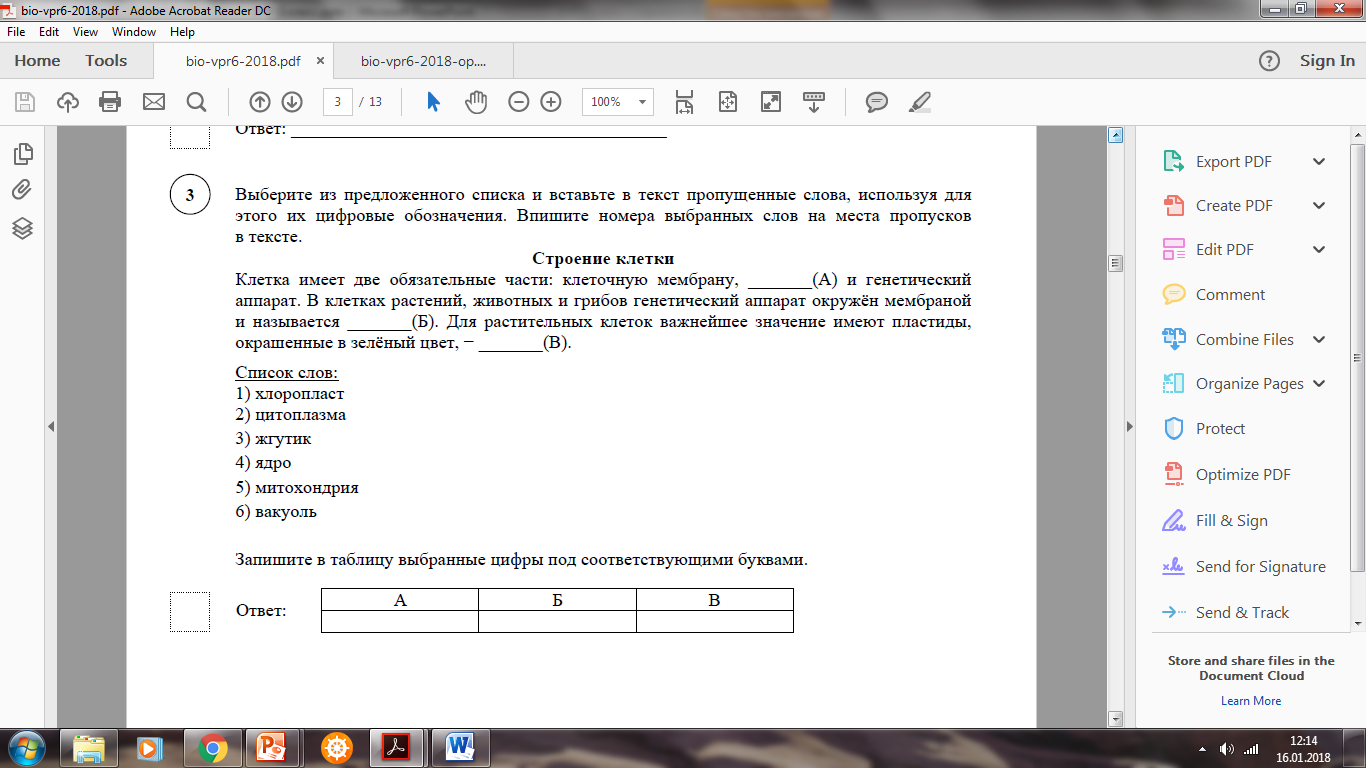 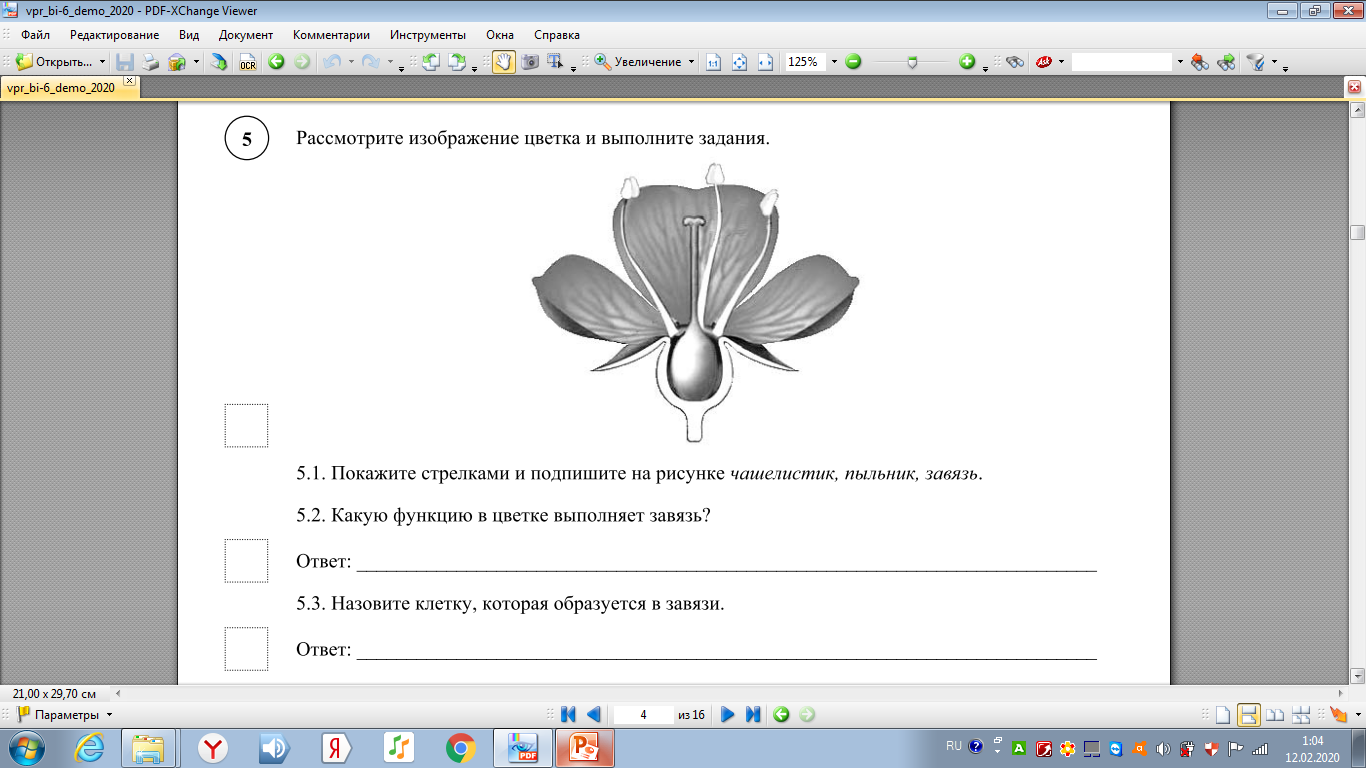 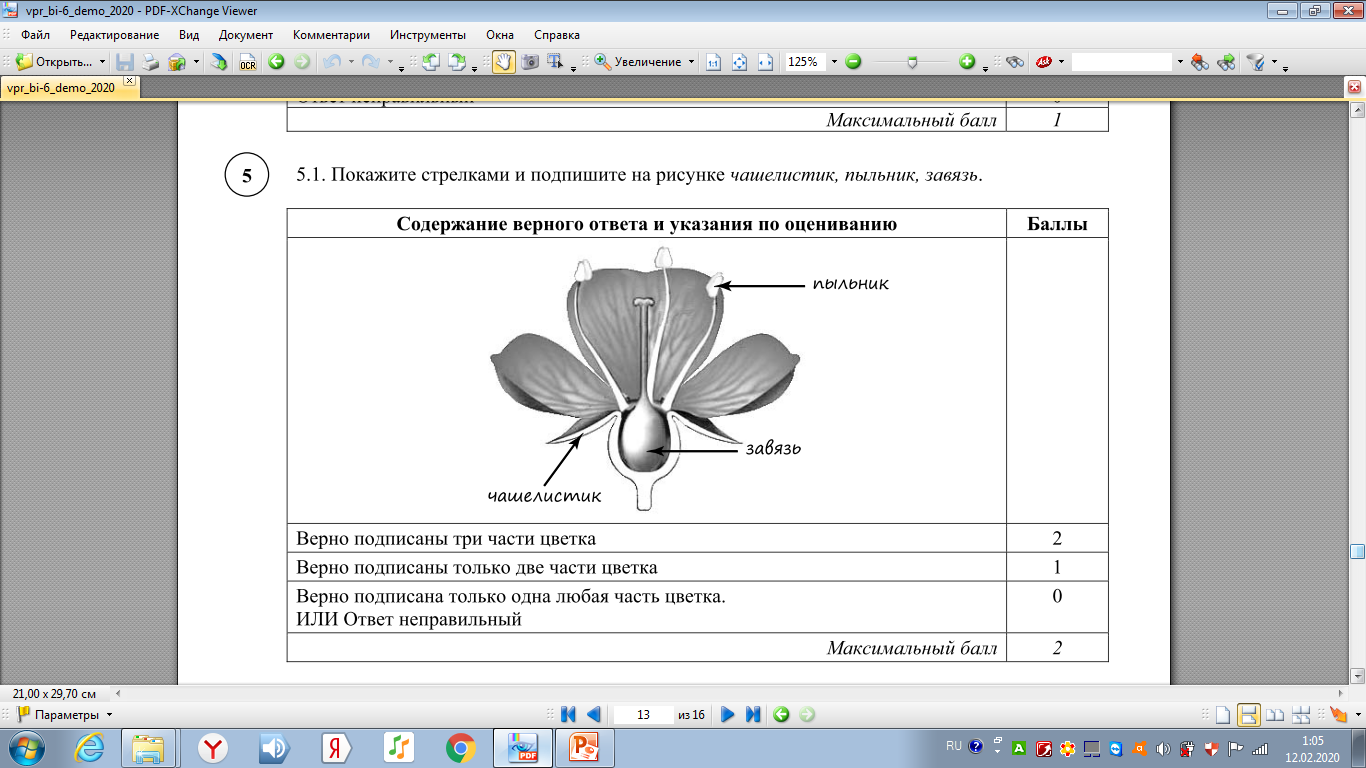 защита от поедания насекомыми 
или защита от низких температур или защита от высыхания
яйцеклетка
Варианты заданий 5
5.1. Обозначьте стрелками и подпишите на рисунке стебель, листья, почки.

5.2. Какие функции у растения выполняют листья?

 5.3. Назовите ткань, которая покрывает лист и стебель снаружи.
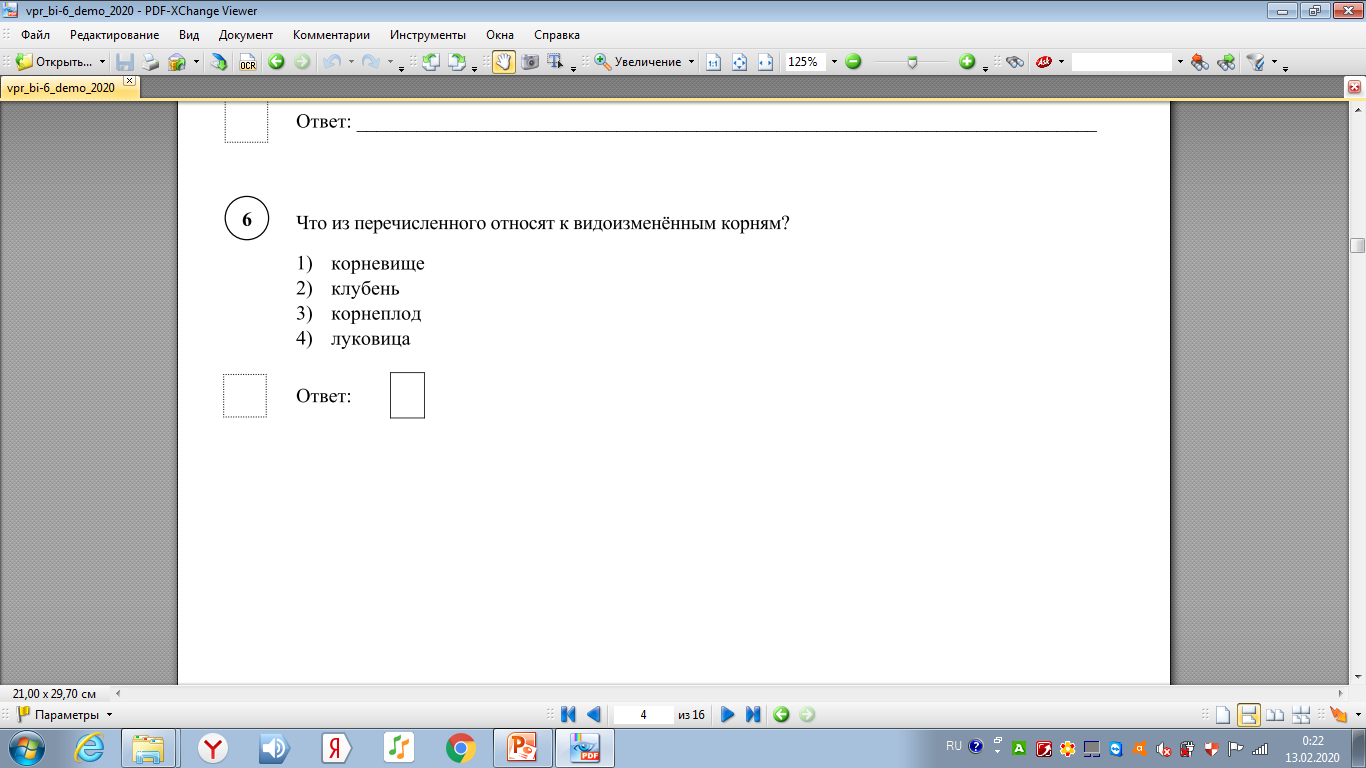 3
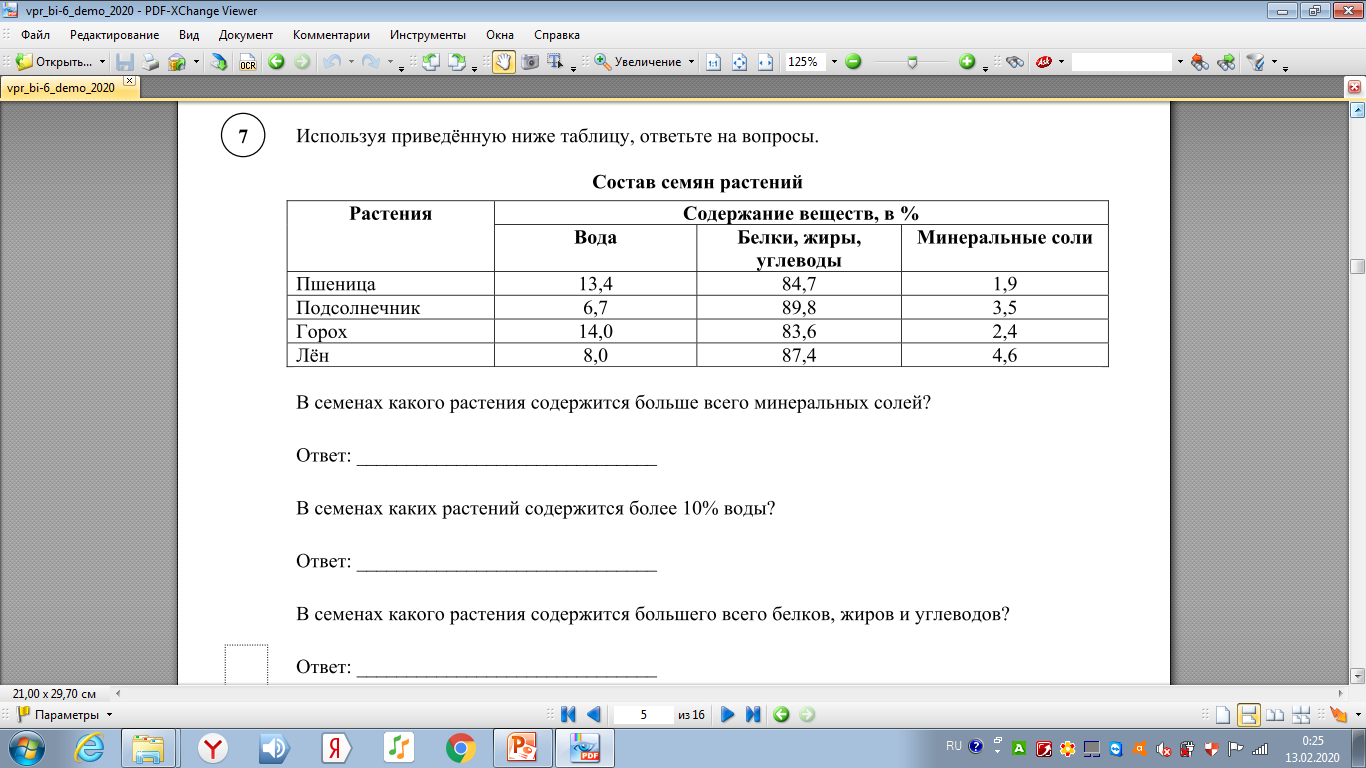 в семенах льна
в семенах гороха и пшеницы
в семенах подсолнечника
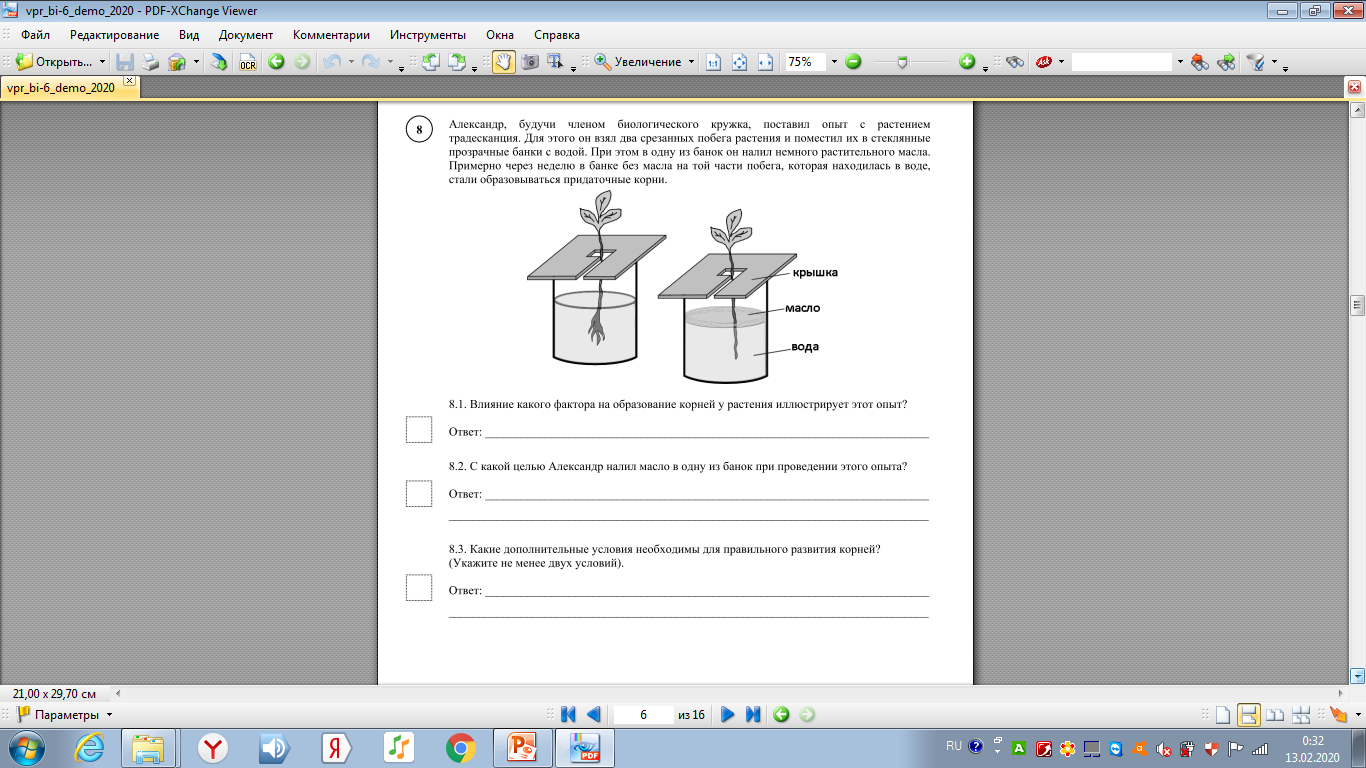 наличие кислорода в воде
с целью исключить попадание
кислорода в воду
наличие минеральных веществ
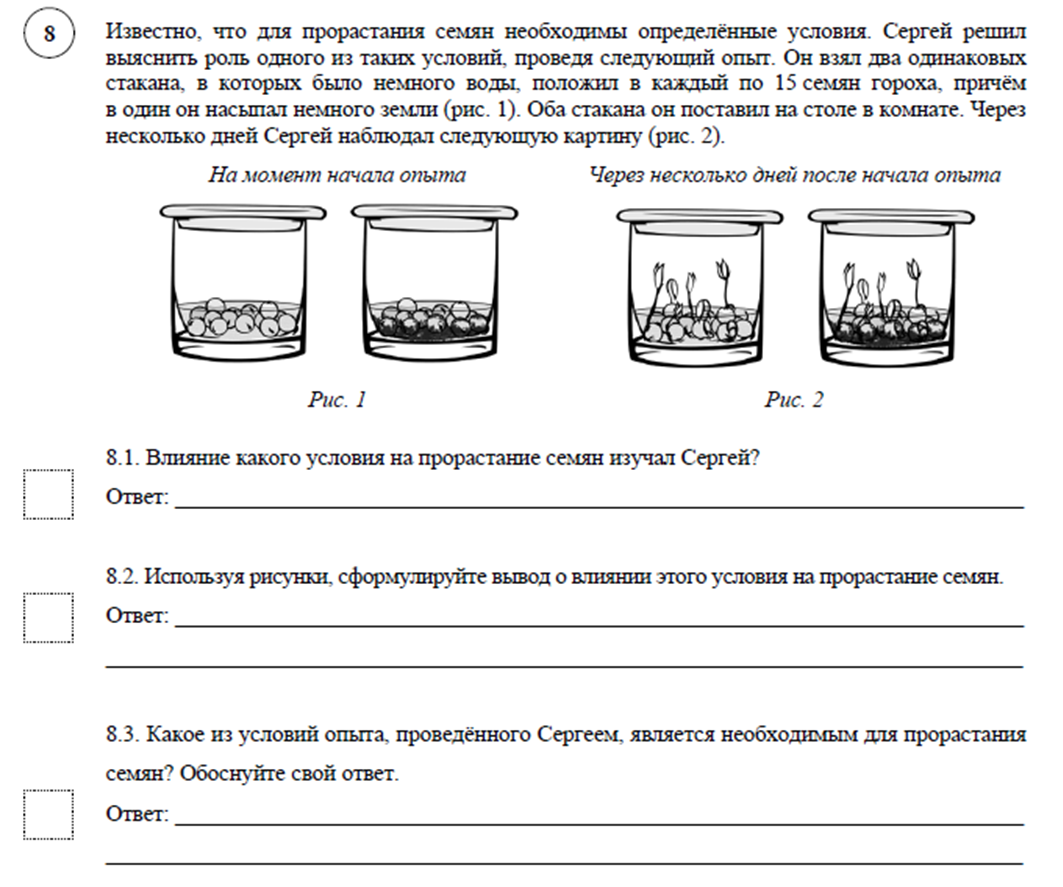 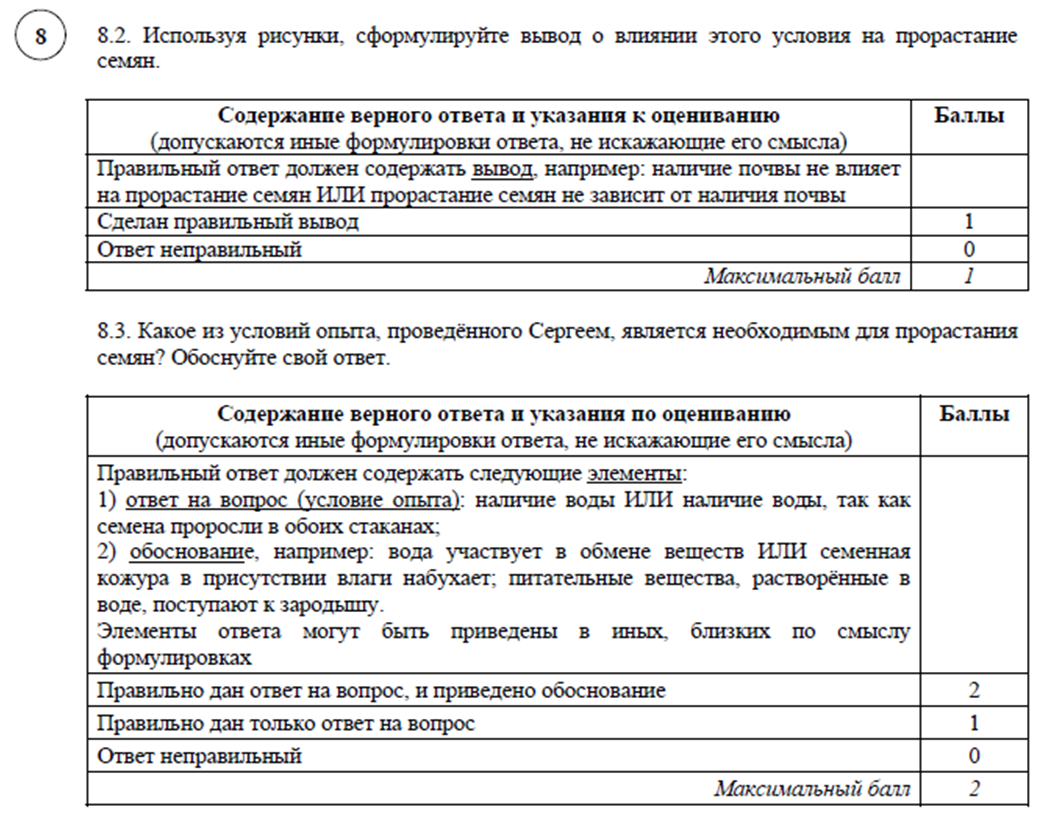 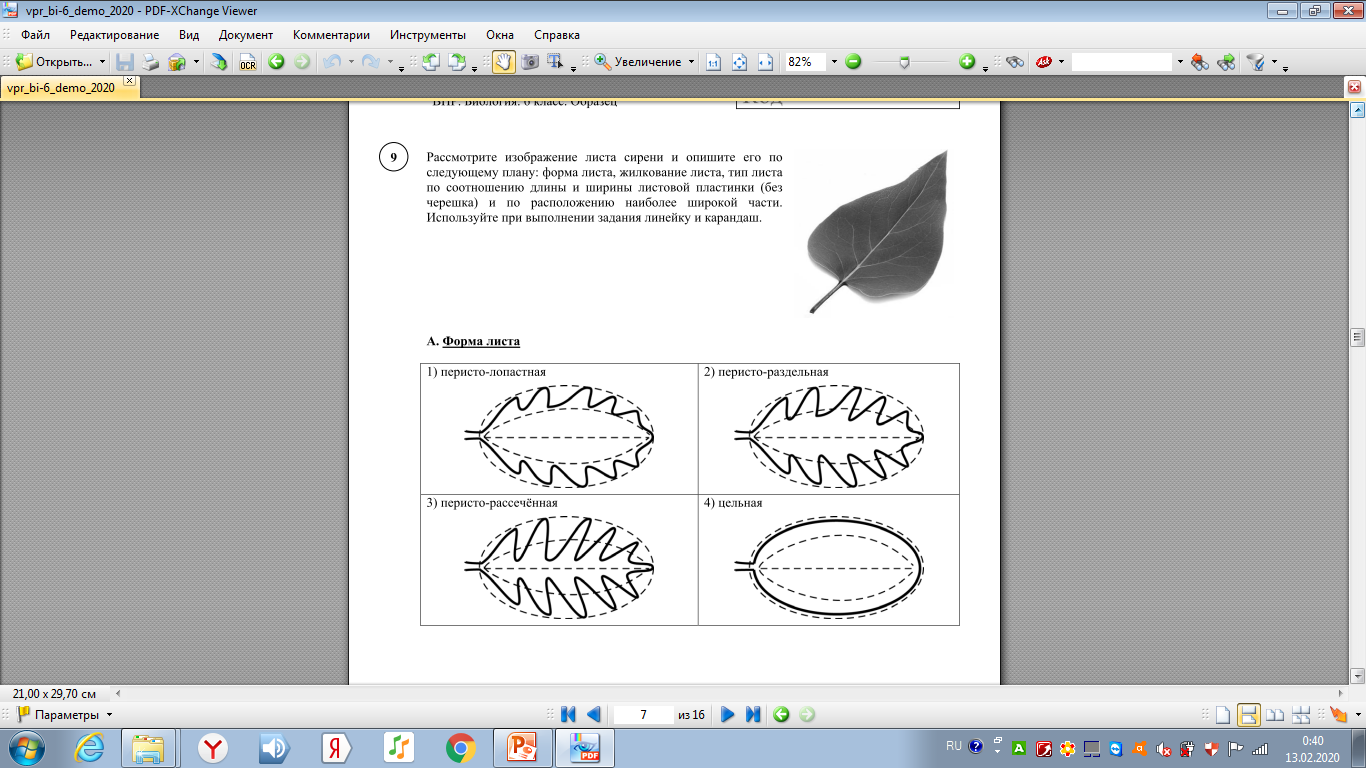 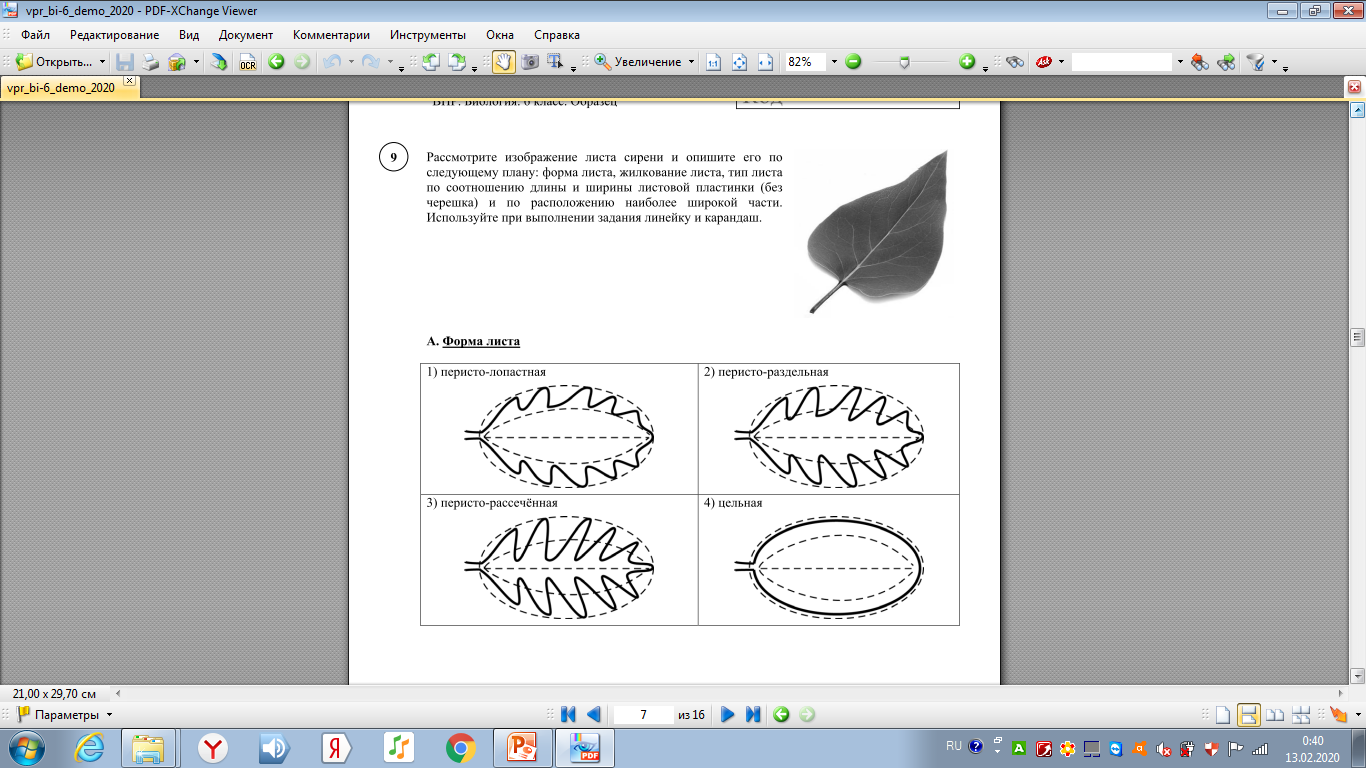 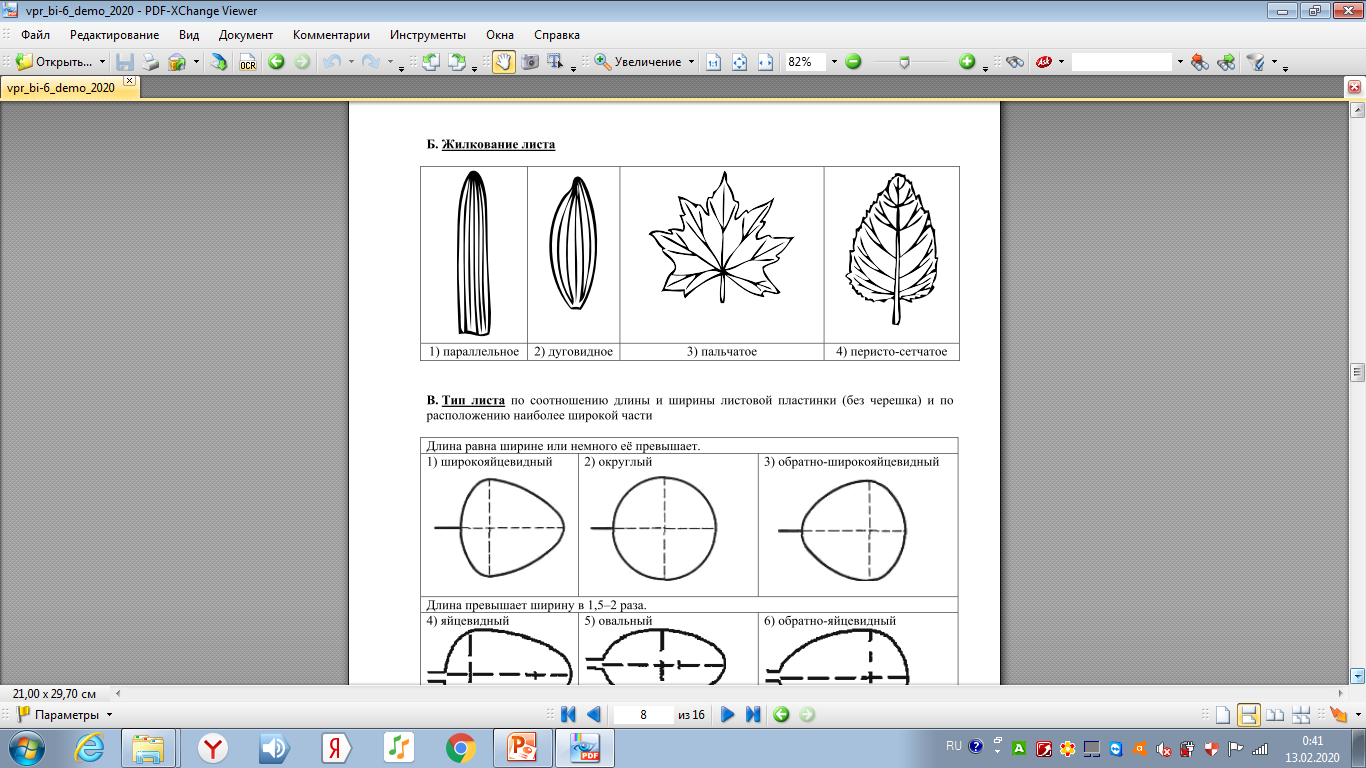 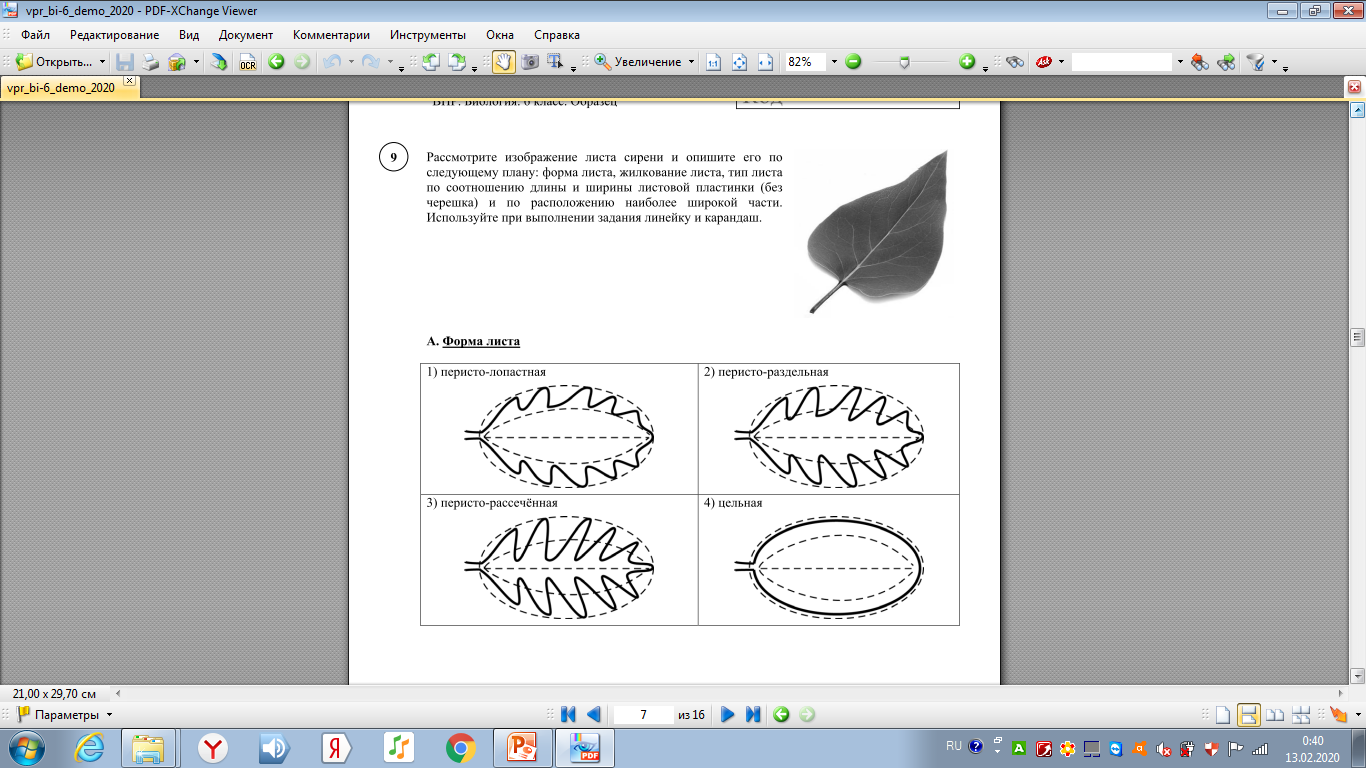 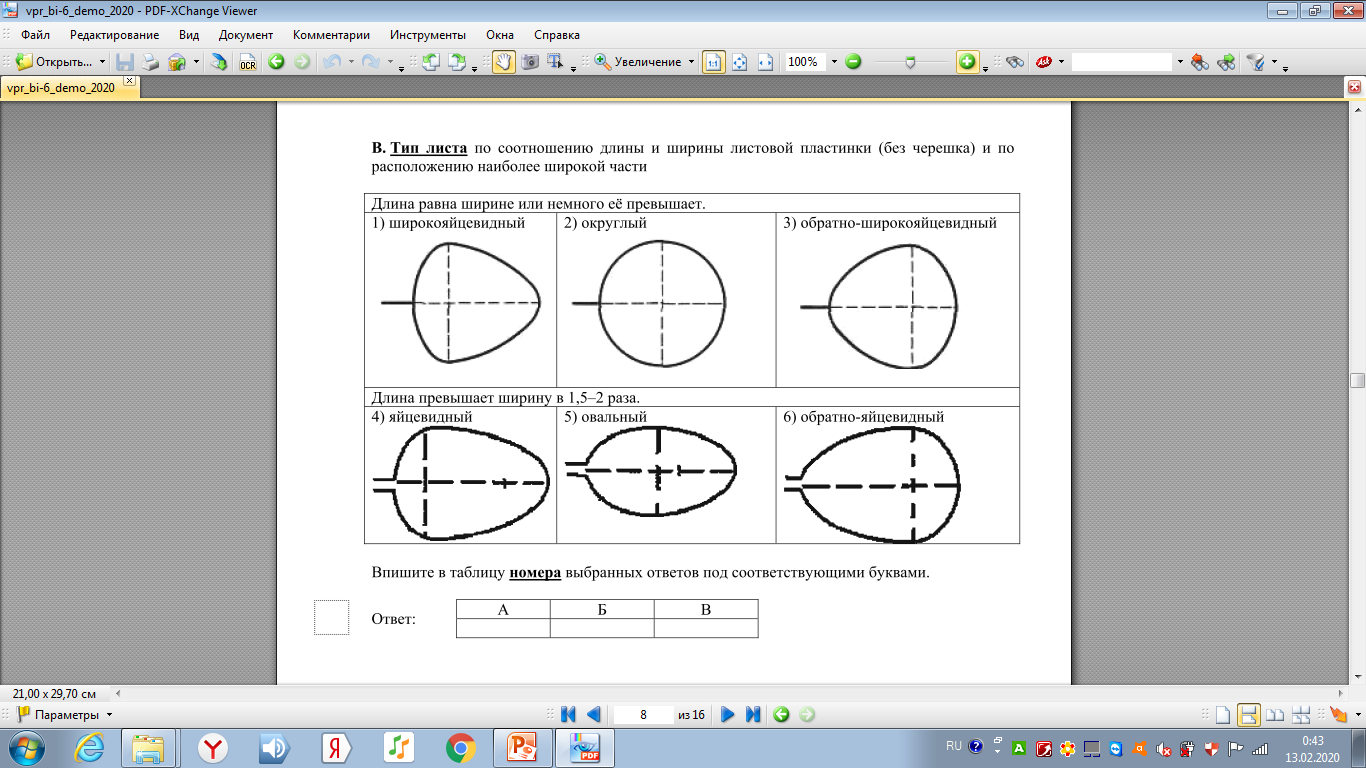 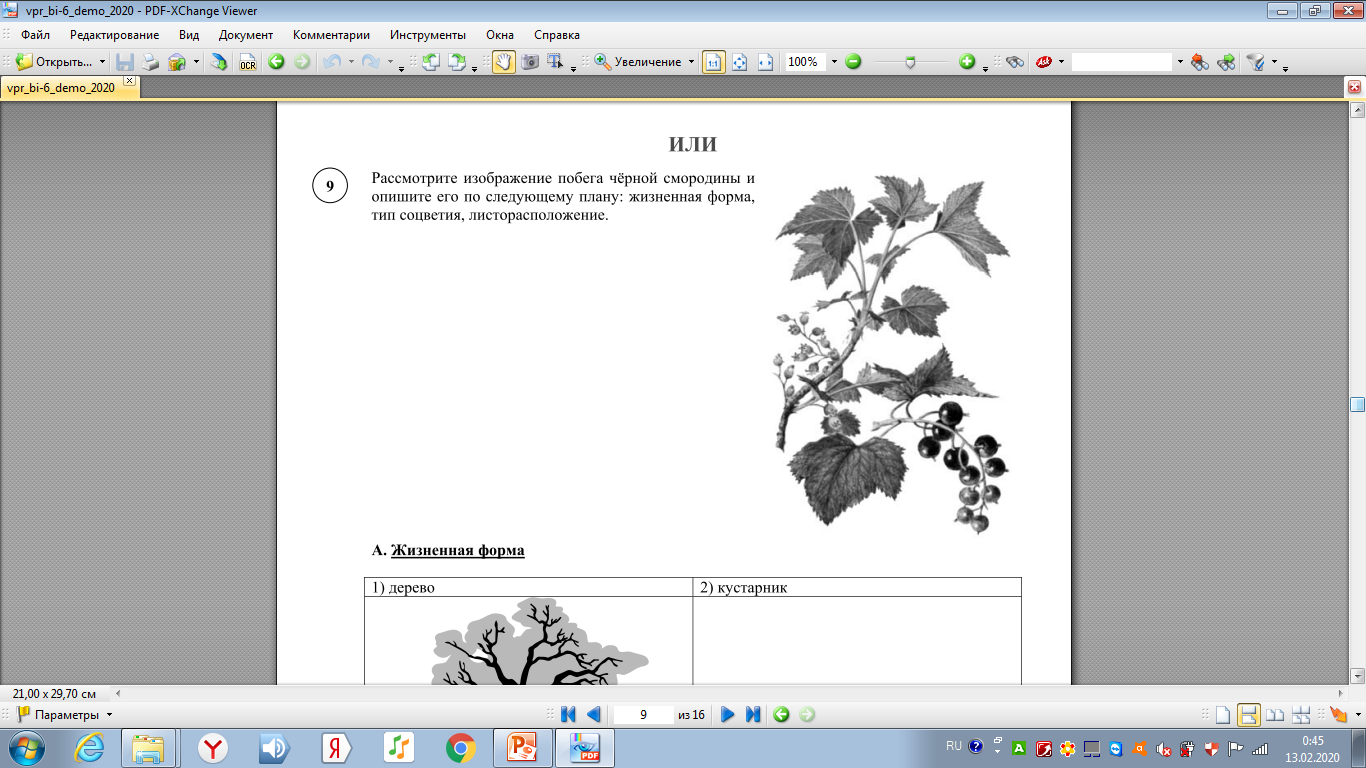 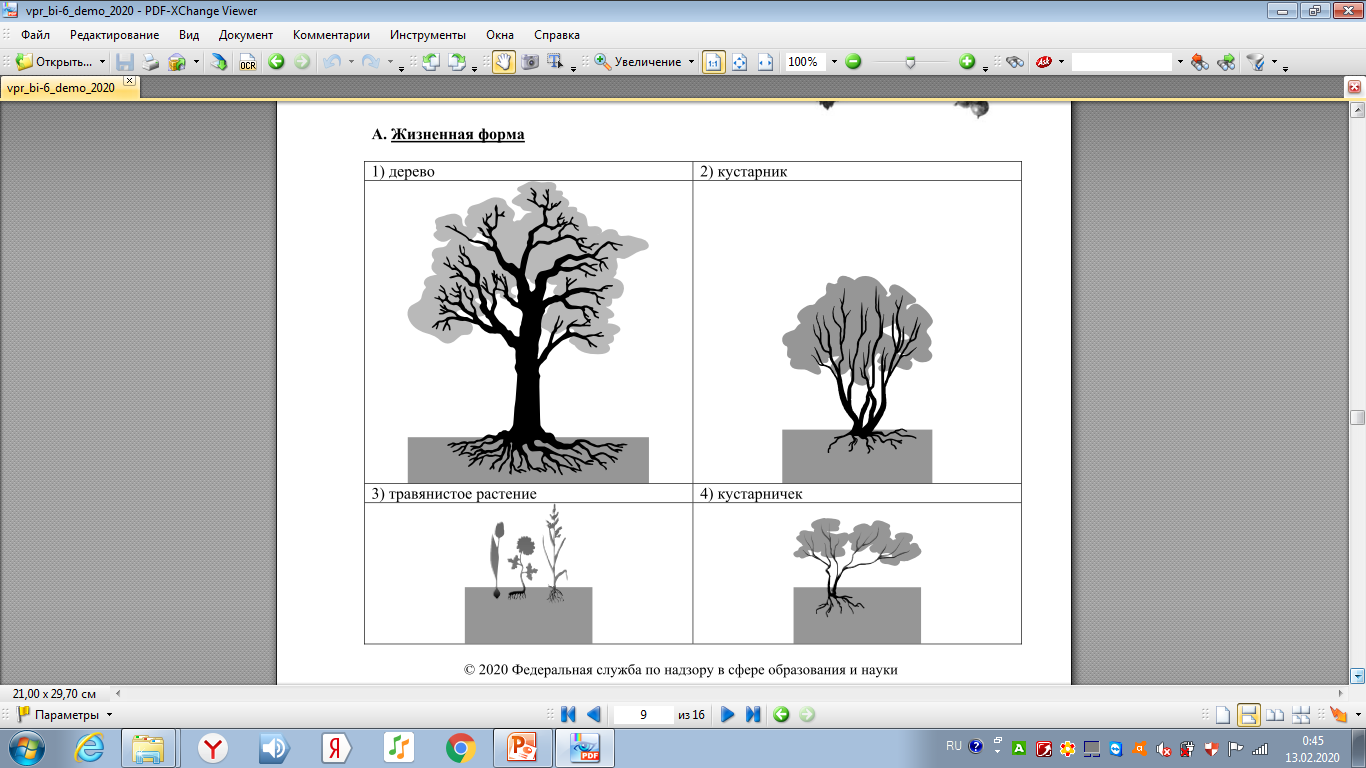 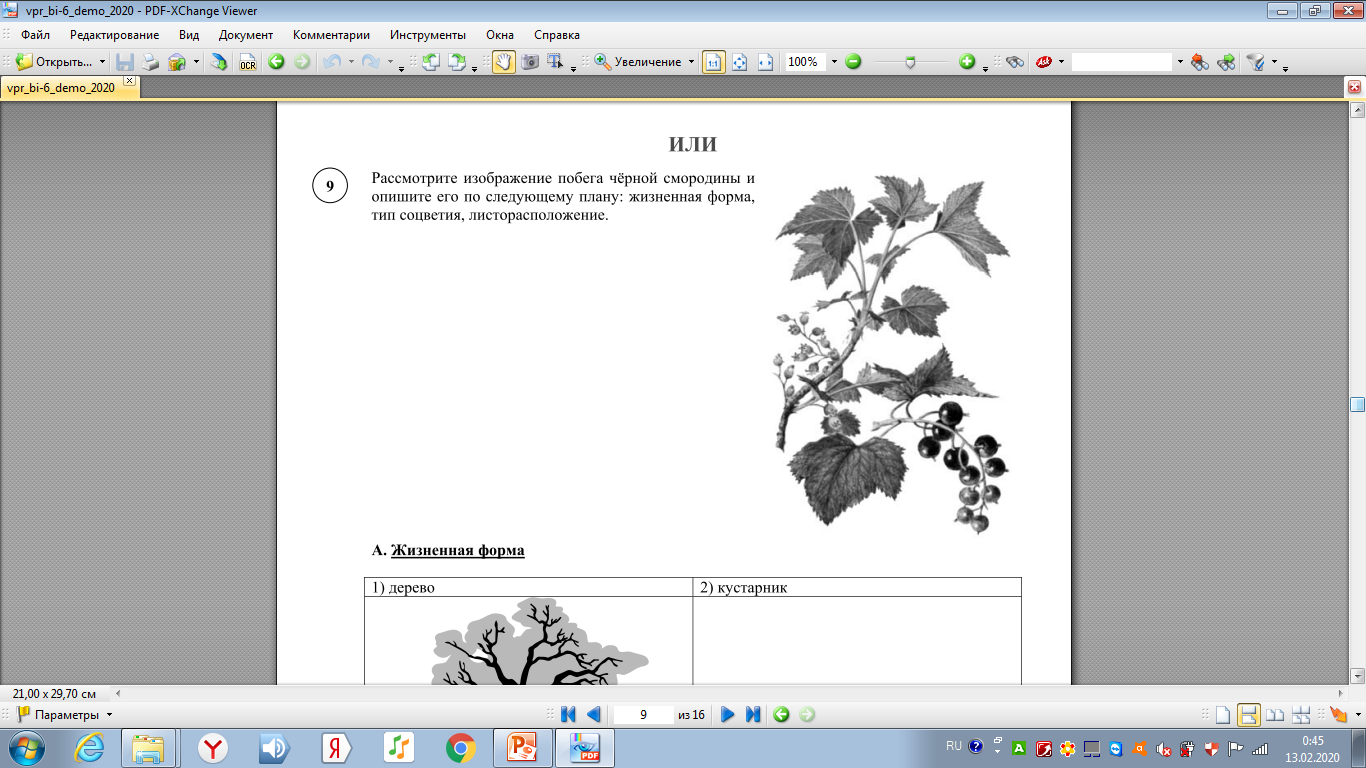 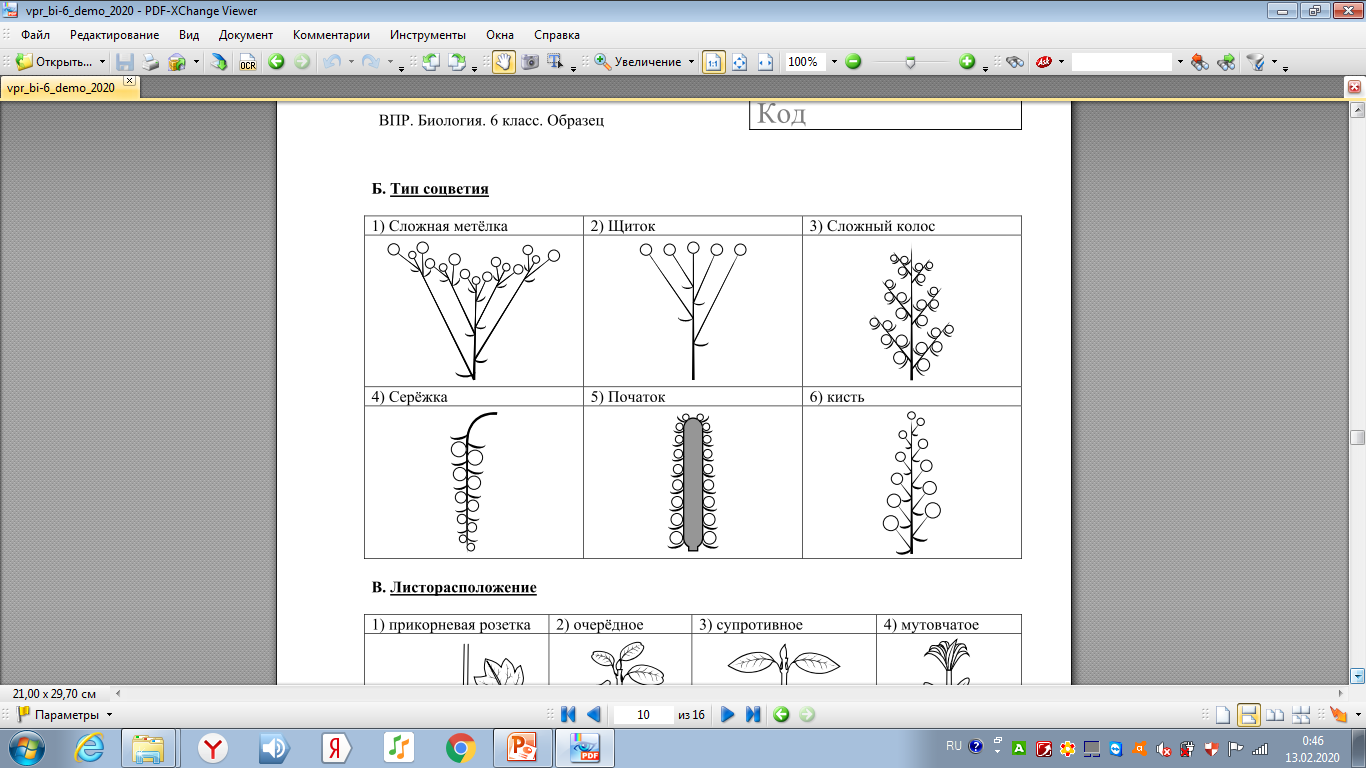 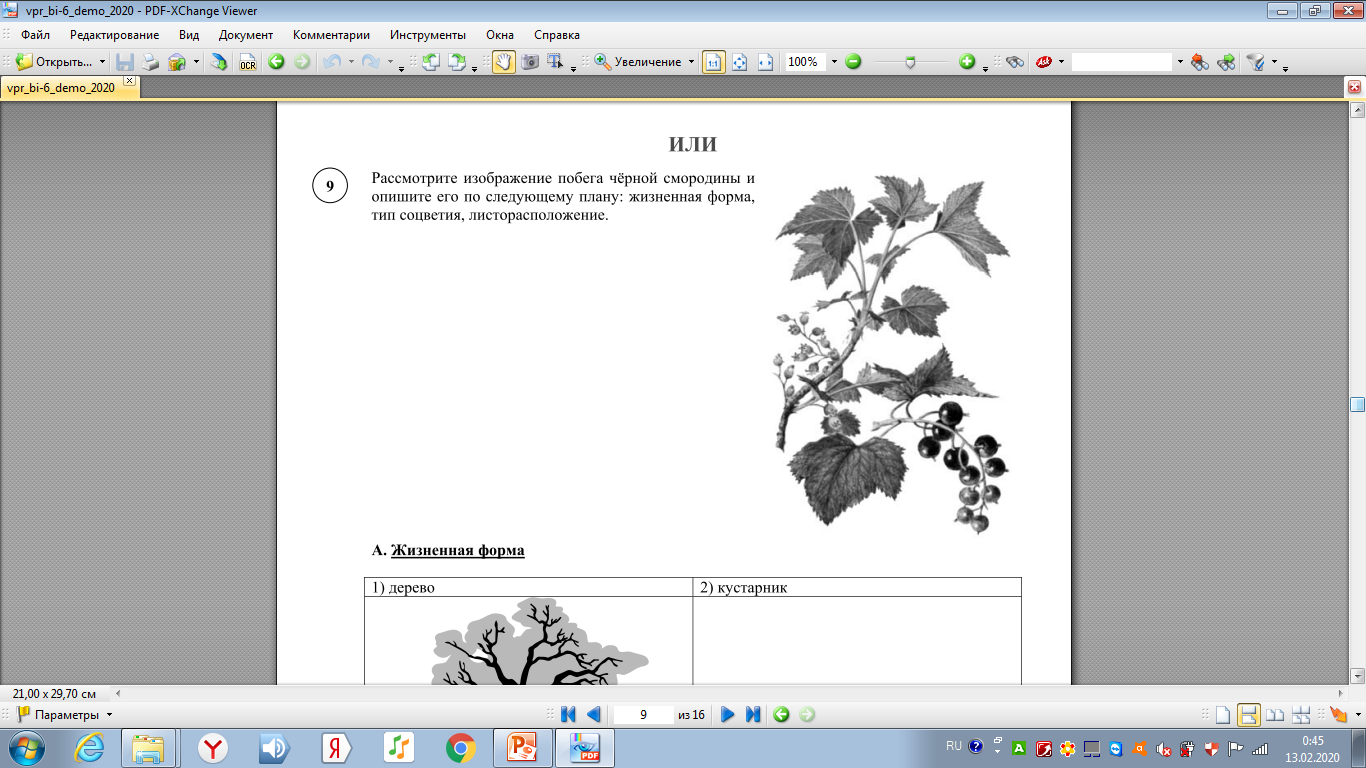 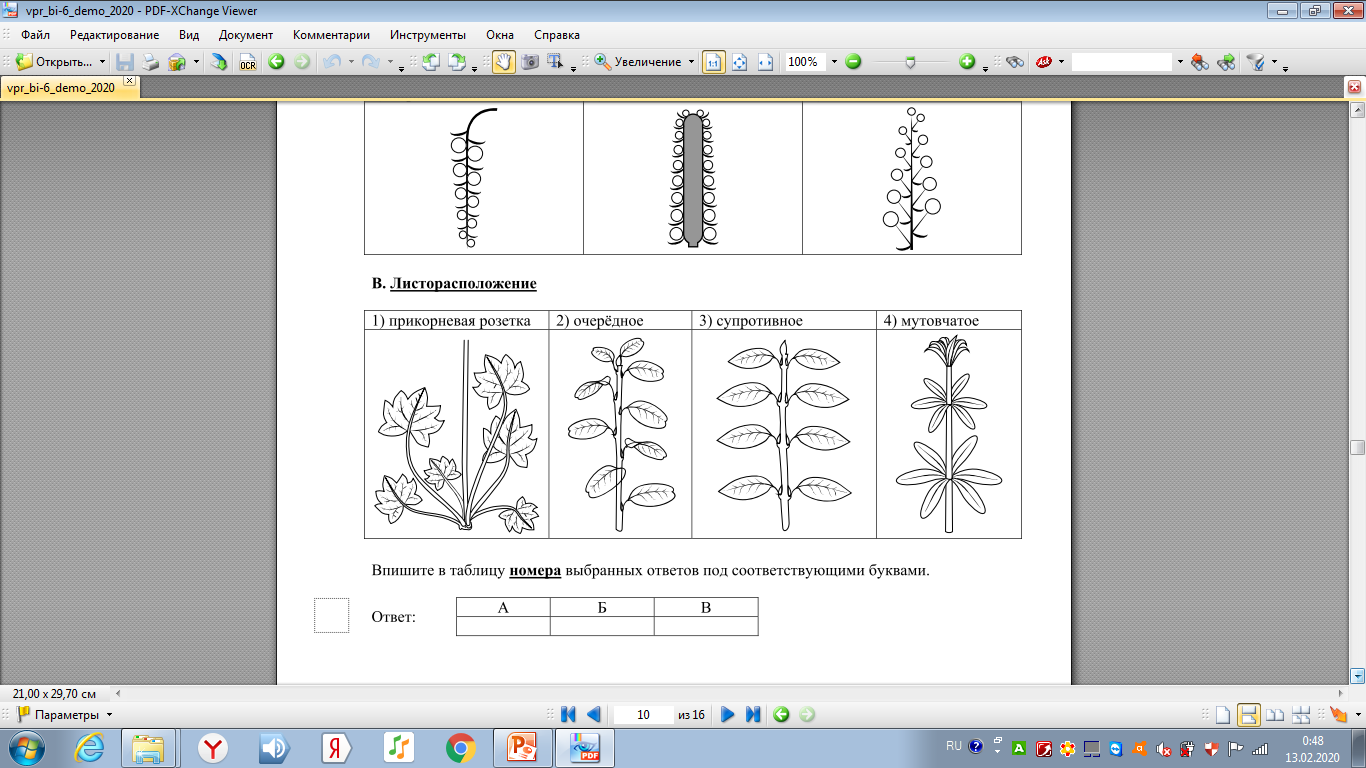 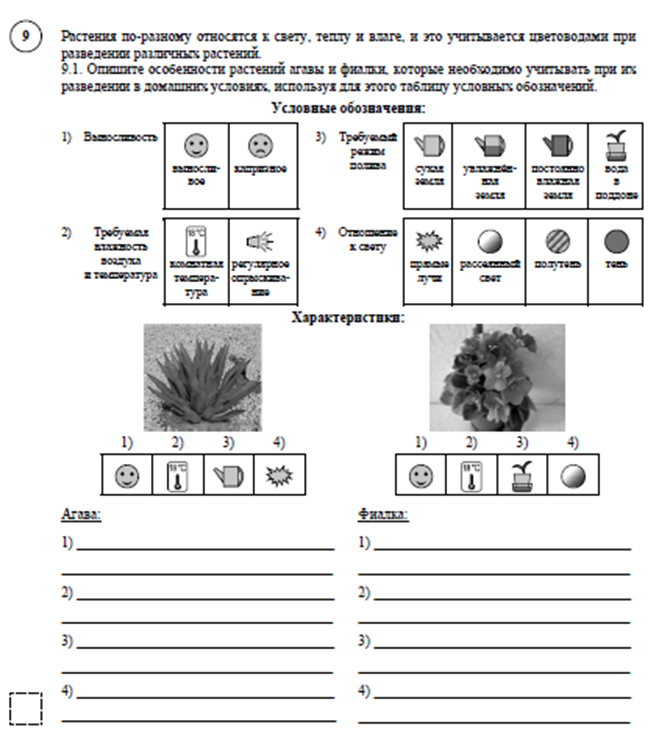 10